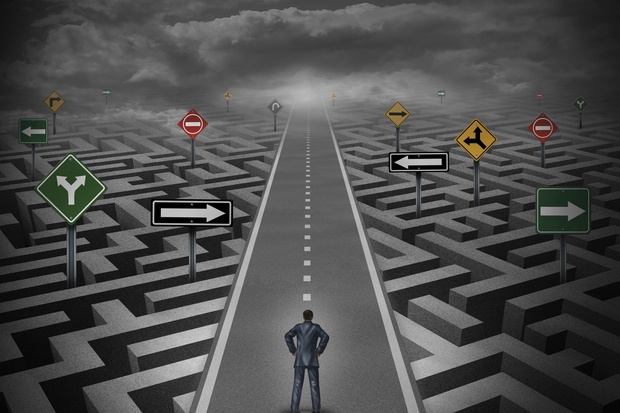 Managing Employee Retention, Engagement, and Careers
Lecture 12
Learning Outcomes
Describe a comprehensive approach to retaining employees.

 Explain why employee engagement is important, and how to foster such engagement.

Discuss what employers and supervisors can do to support employees’ career development needs.
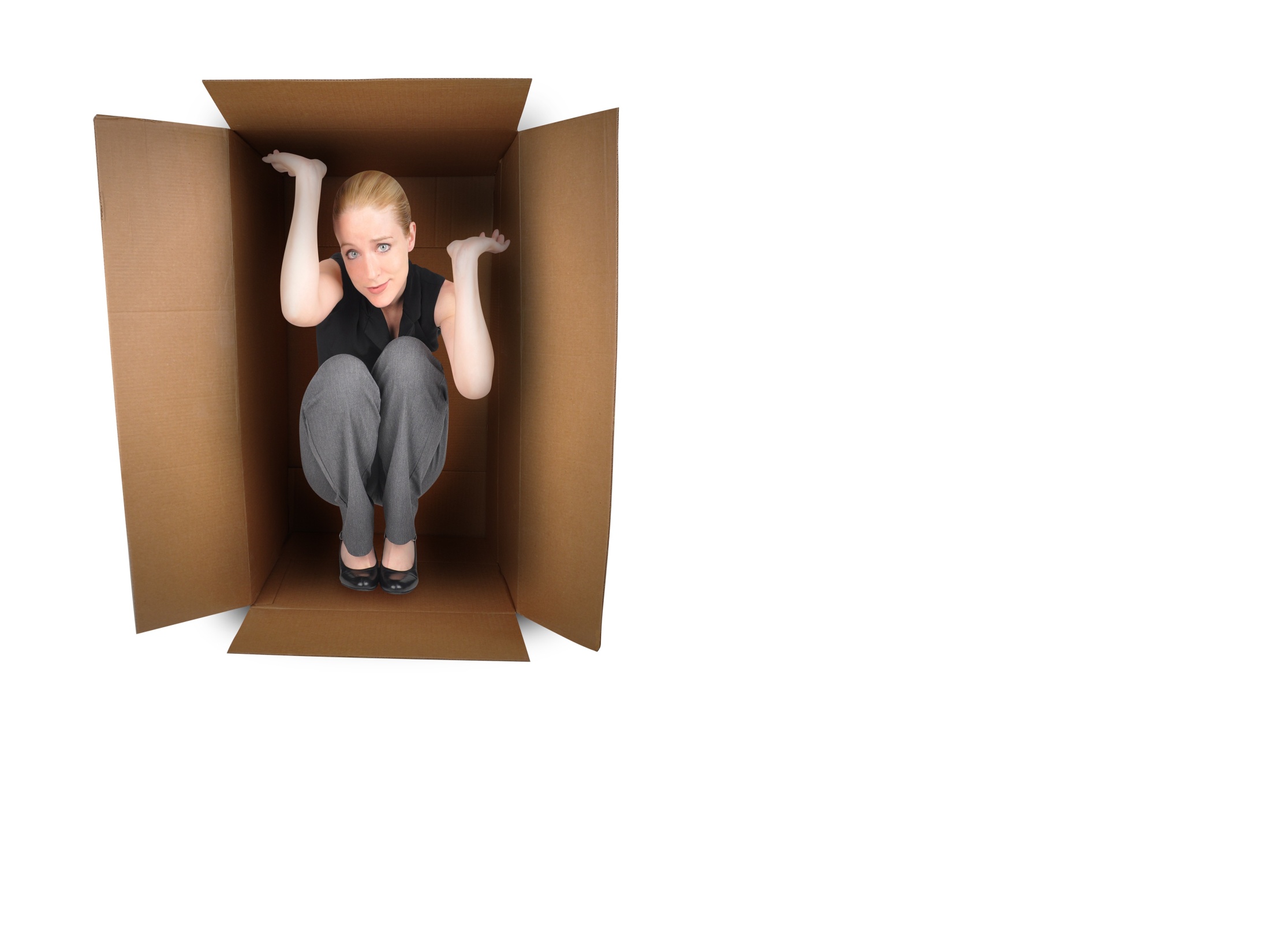 Describe a comprehensive approach to 
retaining employees.
Employee Retention
Employee retention refers to the ability of an organization to retain its employees.
Combining voluntary and involuntary turnover produces some astounding statistics. For example, the turnover in many food service firms is around 100% per year. In other words, many restaurants need to replace just about all their employees every year!
Employee Retention
Studies show link when  turnover rates rise financial performance is at risk
HR practices can lower turnover and Increase company’s profitability
Promotion Opportunities
Training & Development
Pay & Rewards Satisfaction
Family Friendly Policies
Managing Employee Turnover
Costs of turnover: Turnover is an expensive cost for organizations. Understanding more about the costs and causes of turnover is important. 

There are tangible and intangible costs associated with turnover. Reducing turnover requires identifying and managing the reasons for both voluntary and involuntary turnover.
	Managing and Reducing voluntary turnover: Voluntary turnover occurs for many reasons. Top reasons include job dissatisfaction, poor pay or health-care benefits, few promotional opportunities, and inadequate work-life balance.
A Comprehensive Approach to Retaining Employees
Selection. 
Professional growth. 
Provide career direction.
Meaningful work and ownership of goals.
Recognition and rewards. 
Culture and environment.
Promote work life balance.
Acknowledge achievements.
A Comprehensive Approach to Retaining Employees
Selection. Retention starts up front, in the selection and hiring of the right employees. Selection refers not just to the worker but to choosing the right supervisors as well. The supervisor then meets to review the results with his or her employees to address any problems the surveys raise.
Professional growth. Inadequate career and professional development prospects prompt many employees to leave. Conversely, a well-thought-out training and career development program can provide a strong incentive for staying with the company.
Provide career direction. Periodically discuss with employees their career preferences and prospects at your firm, and help them lay out potential career plans. Furthermore, don t wait until performance reviews to remind top employees how valuable they are to your company.
A Comprehensive Approach to Retaining Employees
Meaningful work and ownership of goals. People can t do their jobs if they don t know what to do or what their goals are. Therefore, an important part of retaining employees is making it clear what your expectations are regarding their performance and what their responsibilities are.
Recognition and rewards. We have seen that in addition to pay and benefits, employees need and appreciate recognition for a job well done.
Culture and environment. For example, companies that are very tense and political may prompt employees to leave, while companies that make them feel comfortable encourage them to stay.
A Comprehensive Approach to Retaining Employees
Promote work life balance. In one survey conducted by Robert Half and careerbuilder.com, workers identified flexible work arrangements and telecommuting as the two top benefits that would encourage them to choose one job or another.
Acknowledge achievements. When employees feel underappreciated, they re more likely to leave. Surveys suggest that frequent recognition of accomplishments is an effective nonmonetary reward.
IBM’s Strategy to Retaining Employees
IBM technology training program is improving 
Employee retention
Minimizing layoffs 
Resignations and
Turnover costs
[Speaker Notes: IBM Dodges an Employee Turnover Problem

IBM put in place an “on-demand” staffing strategy. This aims to ensure that its current employees get
the training and coaching they need to play roles in IBM’s future.

To do this, IBM budgeted $700 million per year to identify needed skills, spot gaps for skills that are in
short supply, and train and assess its executives, managers, and rank-and-file employees. IBM’s on-demand
staffing effort is supporting IBM’s strategy, which depends on offering the fast-evolving technological services
its customers need, at once, on demand.]
IBM’s Strategy to Retaining Employees
IBM put in place an “on-demand” staffing strategy. This aims to ensure that its current employees get the training and coaching they need to play roles in IBM’s future.
To do this, IBM budgeted $700 million per year to identify needed skills, spot gaps for skills that are in short supply, and train and assess its executives, managers, and rank-and-file employees. 
IBM’s on-demand staffing effort is supporting IBM’s strategy, which depends on offering the fast-evolving technological services its customers need, at once, on demand.
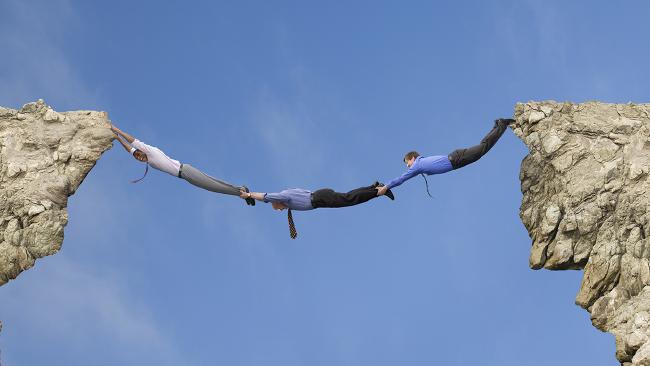 Explain why employee engagement is important, and how to foster such engagement.
[Speaker Notes: Engagement refers to being psychologically involved in, connected to, and committed to getting one’s job done. 
Poor attendance, voluntary turnover, and psychological withdrawal often reflect diminished employee engagement. 
Let’s discuss.]
Employee Engagement
Poor attendance, voluntary turnover, and psychological withdrawal often also reflect diminished employee engagement. Engagement refers to being psychologically involved in, connected to, and committed to getting one s jobs done.
Why Employee Engagement is Important?
Employee engagement is an important topic, because many employee behaviors, including turnover, reflect the degree to which employees are engaged. 
For example, based on surveys by the Gallup organization, business units with the highest levels of employee engagement have an 83% chance of performing above the company median, while those with the lowest employee engagement have only a 17% chance of performing better than the company median.
A survey by consultants Watson Wyatt Worldwide concluded that companies with highly engaged employees have 26% higher revenue per employee. 
The director of recruiting at the nonprofit Fair Trade USA believes boosting engagement helps to explain the firms subsequent 10% drop in turnover. 
A recent Harvard Business Review article notes that when it comes to customer service, satisfied employees aren t enough. Instead, Employees should be engaged by providing them with reasons and methods to satisfy customers and then rewarded for appropriate behavior. 
Yet studies, including one from the consulting firm TowersPerrin, concluded that only about 21% of the global workforce is engaged, while almost 40% is disengaged
Actions That Foster Engagement
TowersPerrin findings illustrate the sorts of managerial actions that can foster employee engagement. Engagement supporting actions include making sure employees 
	(1) understand how their departments 	contribute to the company s success, 
	(2) see how their own efforts contribute to achieving the company s goals, and 
	(3) get a sense of accomplishment from working at the firm.
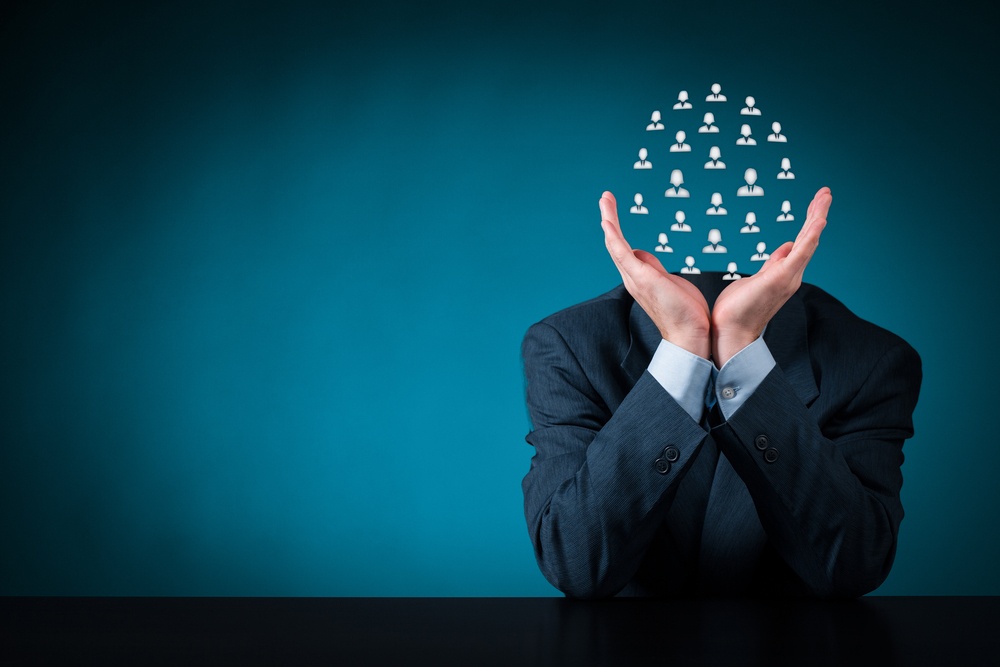 Discuss what employers and supervisors can do to support employees’ career development needs.
[Speaker Notes: While each individual employee may have different interests and career aspirations, employers and managers should provide career development support and training. Let’s discuss these important concepts in more detail.]
Career Management
Career development plays an important role in engaging and retaining employees. Supporting your employees career development may also boost employee engagement and support your recruitment and retention efforts.
For example, a survey by the human resource management consulting firm Mercer found that as of 2010, employers planned to focus both on money and on career development to retain and engage the right talent. 
One observer similarly says that rather than focusing on incentives and perks to entice and retain employees, organizations . . . will hold onto the most talented workers . . . by offering them a range of professional experiences, broad functional and geographic exposure within the organization, and more targeted leadership opportunities. These experiences become part of the employer s total rewards package.
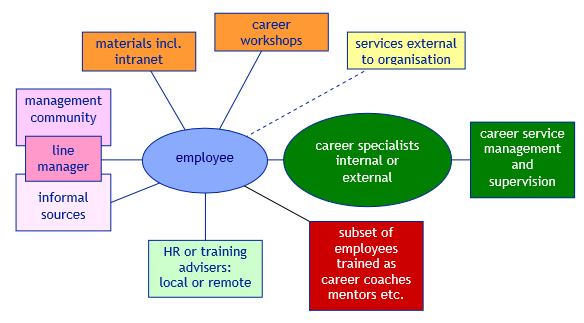 Careers Today
Today, recessions, mergers, outsourcing, consolidations, and more or less endless downsizings have changed the rules. Many people do still move up from job to job. But more often employees find themselves having to reinvent themselves. 
For example, the sales rep, laid off by a publishing firm that s just merged, may reinvent her career as an account executive at a media oriented advertising firm.
Careers today differ in other ways from a few years ago. With more women pursuing professional and managerial careers, families must balance the challenges associated with dual career pressures.
At the same time, what people want from their careers seems to be changing. Baby boomers those retiring in the next few years tended to be job- and employer-focused. People entering the job market now often value work arrangements that provide more opportunities for balanced work family lives.
Psychological Contract
One implication is that what employers and employees expect from each other is changing. What the employer and employee expect of each other is part of what psychologists call a psychological contract. 
This is an unwritten agreement that exists between employers and employees.  The psychological contract identifies each party s mutual expectations. 
For example, the unstated agreement is that management will treat employees fairly and provide satisfactory work conditions, hopefully in a long-term relationship. 
Employees are expected to respond by demonstrating a good attitude, following directions, and showing loyalty to the organization.
The Employee s Role in Career Management
The employer s career development tasks depend partly on how long the employee has been with the firm. For example, before hiring, realistic job interviews can help prospective employees more accurately gauge whether the job is a good fit with the candidate s skills and interests.
Especially for recent college graduates, the first job can be crucial for building confidence and a more realistic picture of what he or she can and cannot do: Providing challenging first jobs (rather than relegating new employees to jobs where they can t do any harm ) and having an experienced mentor who can help the person learn the ropes are important. 
Some refer to this as preventing reality shock, a phenomenon that occurs when a new employee s high expectations and enthusiasm confront the reality of a boring, unchallenging job.
The Employee s Role in Career Management
CAREER CENTERS
CAREER PLANNING WORKSHOPS
LIFELONG LEARNING BUDGETS
PROVIDE CAREER COACHES
OFFER ONLINE PROGRAMS
CAREER-ORIENTED APPRAISALS
The Managers Role
With little or no additional effort than realistic performance reviews and candid career advice, a competent supervisor can help the employee get on and stay on the right career track. 
At the other extreme, an uncaring or unsupportive supervisor may look back on years of having inhibited his or her employees career development.
For example, when the subordinate first begins his or her job, make sure (through orientation and training) that he or she develops the skills required to get off to a good start. Schedule regular performance appraisals and, at these reviews, cover the extent to which the employee s current skills and performance are consistent with the person s career aspirations. 
Provide the employee with an informal career development plan. Keep subordinates informed about how they can utilize the firms current career-related benefits, and encourage them to do so. And, know how to coach employees and provide mentoring assistance.